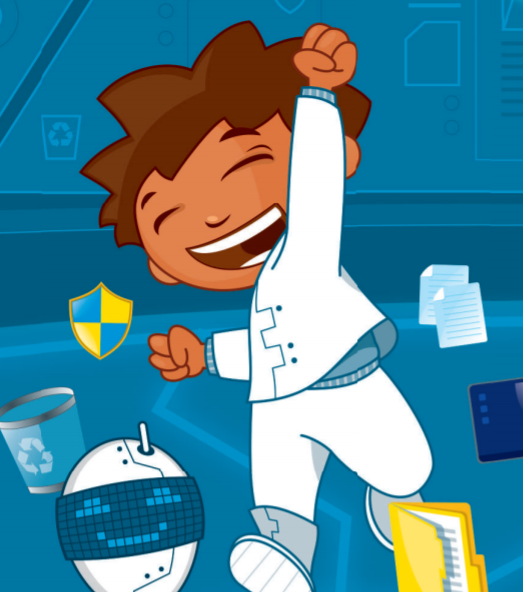 الوحدة الأولى
تعلم الأساسيات
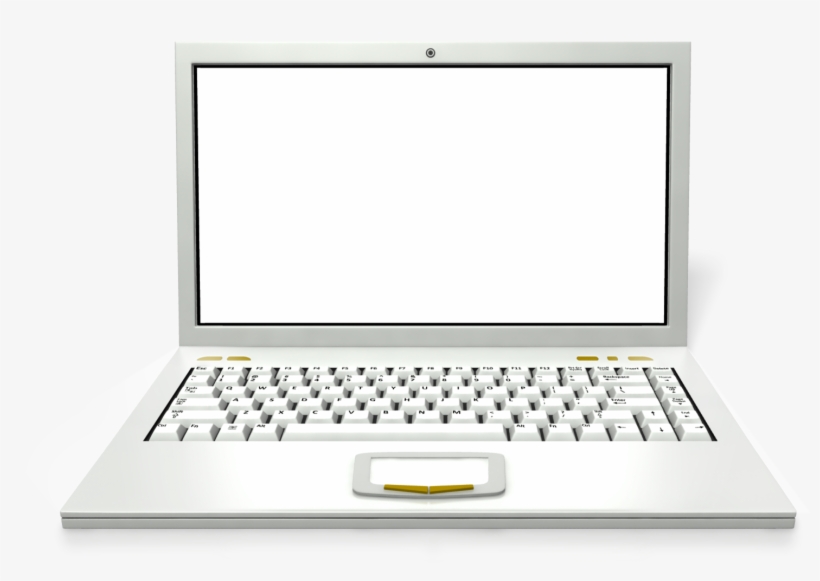 الدرس الثالث:
الملفات والمجلدات
إنشاء اختصار
قد يصعب عليك أحيانًا العثور على ملف أو برنامج تستخدمه باستمرار، يمكنك إنشاء اختصار لهذا الملف أو البرنامج، كرابط على سطح المكتب مثلًا، وذلك للوصول إليه بسهولة وسرعة. دعونا نرى كيف يمكن إنشاء اختصار.
لإنشاء اختصار:
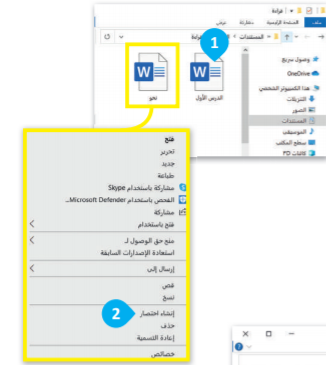 ابحث عن الملف أو البرنامج الذي تريد إنشاء اختصار له.
اضغط بزر الفأرة الأيمن عليه واضغط على إنشاء اختصار  Create shortcut
لإنشاء اختصار:
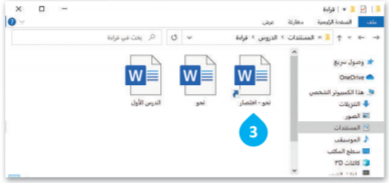 3- سيتم إنشاء اختصار في نفس الموقع مع العنصر الأساسي.
لإنشاء اختصار:
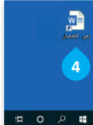 4- انقل الاختصار إلى الموقع الجديد، على سبيل المثال إلى سطح المكتب، باستخدام الفأرة (السحب والإفلات)
لمحة تاريخية
باستخدام واجهات المستخدم الرسومية لبدء برنامج أو فتح ملف، كان علينا الضغط على البرنامج والملف الفعلي في المكان الذي توجد فيه.
ظهرت فكرة (الاختصارات) كطريقة لتجميع البرامج والملفات حسب المهمة التي تقوم بها في جامعة كنجستون لأول مرة، ثم ظهرت أولى الاختصارات في نظام آبل ماك الإصدار السابع في العام 1991 ثم في مايكروسوفت ويندوز 95 في العام 1995
يمكنك أيضًا إنشاء اختصار مباشرة على سطح المكتب:
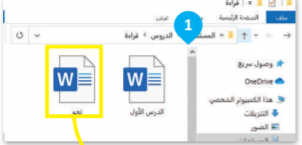 ابحث عن الملف أو البرنامج الذي تريد إنشاء اختصار له.
اضغط بزر الفأرة الأيمن عليه وأشر إلى إرسال إلى Send to
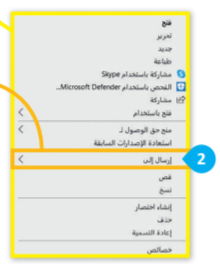 يمكنك أيضًا إنشاء اختصار مباشرة على سطح المكتب:
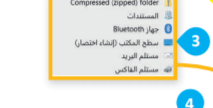 3- اضغط على سطح المكتب (إنشاء اختصار Desktop>
يمكنك أيضًا إنشاء اختصار مباشرة على سطح المكتب:
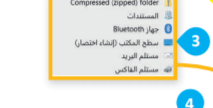 4- سيتم إنشاء اختصار على سطح المكتب.
إذا كنت ترغب في حذف الاختصار/
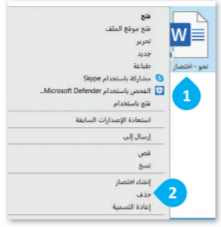 1- اضغط بزر الفأرة الأيمن على الاختصار.
2- اضغط على حذف Delete
إن حذف الاختصار يلغي ذلك الرابط فقط دون التأثير على الملف أو المجلد الأصلي,
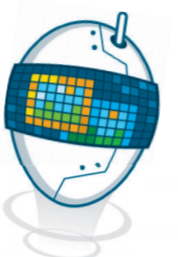 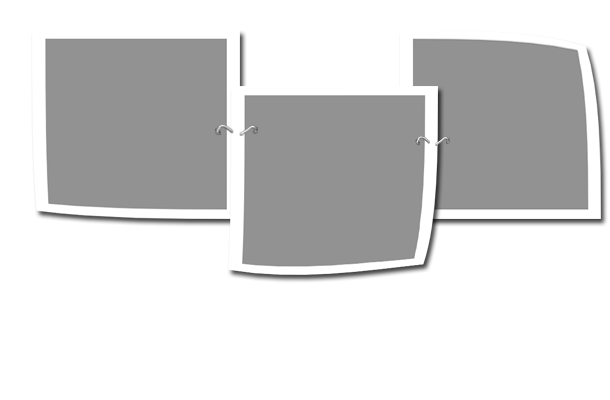 انتبه
من المهم أن تتوفر الإضاءة الكافية في مكان العمل أو الدراسة، ويفضل الاعتماد على الضوء الطبيعي أو المصابيح ذات الإضاءة المعتدلة.
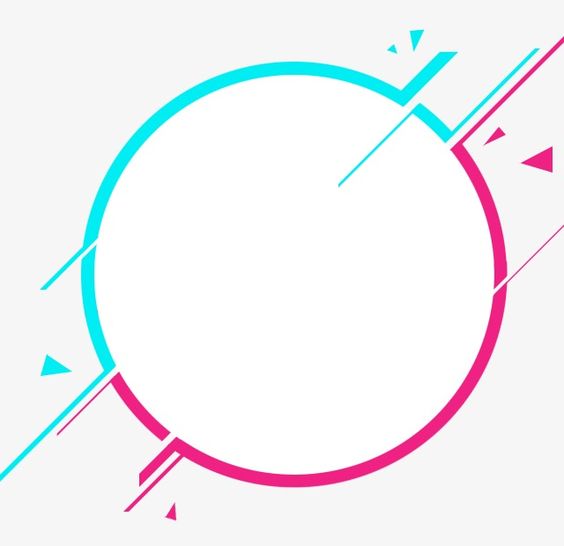 الملفات والمجلدات المضغوطة
قد تشغل الملفات والمجلدات مساحة كبيرة على وحدة التخزين في الحاسب. من الجيد أن يكون بإمكاننا تصغير حجم تلك الملفات والمجلدات، وذلك لتوفير السعة التخزينية أو لإتاحة إرسالها كمرفقات عبر البريد الإلكتروني.
يمكن القيام بذلك من خلال عملية يطلق عليها (ضغط) الملفات والمجلدات، التي تؤدي إلى تصغير حجمها بنسب متفاوتة. يمكن نسخ تلك الملفات والمجلدات المضغوطة ونقلها بوصفها ملفات وكذلك حذف وإضافة المزيد من الملفات إليها بشكل يشبه طريقة التعامل مع المجلدات.
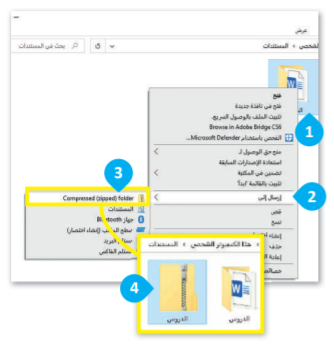 لضغط ملف أو مجلد:
ابحث عن الملف أو المجلد الذي تريد ضغطه.
اضغط بزر الفأرة الأيمن عليه وأشر إلى إرسال إلى Send to
اضغط على مجلد مضغوط (Compressed (zipped)folder).
سيتم إنشاء ملف مضغوط جديد في نفس الموقع وبنفس الاسم.
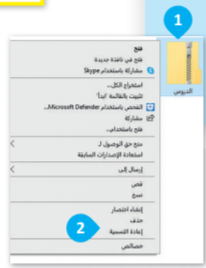 إذا كنت ترغب في إعادة تسمية الملف:
اضغط بزر الفأرة الأيمن عليه.
اضغط على إعادة التسمية (Rename
اكتب الاسم الذي تريده واضغط Enter
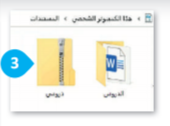 في مايكروسوفت ويندوز تسمى المجلدات المضغوطة 
(zipped)folder
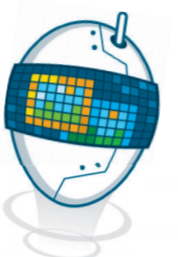 نصيحة ذكية
قد تحتوي أيقونة الاختصار على سهم صغير في الركن السفلي الأيسر. إن جميع الرموز على شريط المهام أسفل الشاشة هي اختصارات ولكنها لا تحتوي على ذلك السهم الصغير.
يمكنك إضافة البرامج والملفات إلى شريط المهام من خلال سحب وإفلات أيقونة الملف أو البرنامج على شريط المهام. يمكنك حذف الاختصارات من شريط المهام باستخدام زر الفأرة الأيمن والضغط على خيار إلغاء التثبيت.
إذا كنت ترغب في استخراج أو (فك ضغط) ملف من مجلد مضغوط:
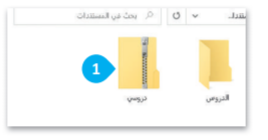 اضغط ضغطة مزدوجة على المجلد المضغوط لفتحة.
إذا كنت ترغب في استخراج أو (فك ضغط) ملف من مجلد مضغوط:
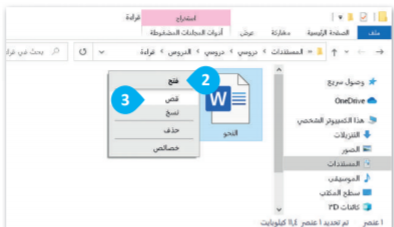 2- اضغط على الملف الذي تريده.
3- قم بقصه.
وانقله إلى الموقع الذي تريده
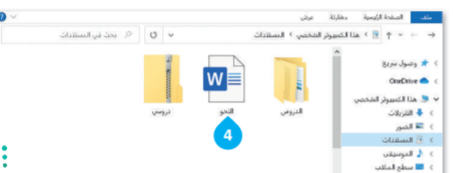 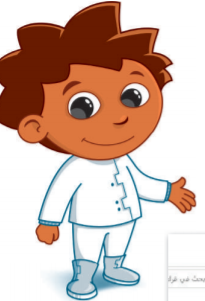 لنقل ملف أو مجلد إلى موقع آخر استخدم قص ولصق أو السحب والإفلات باستخدام الفأرة.
إذا كنت ترغب بإلغاء ضغط جميع الملفات في مجلد مضغوط:
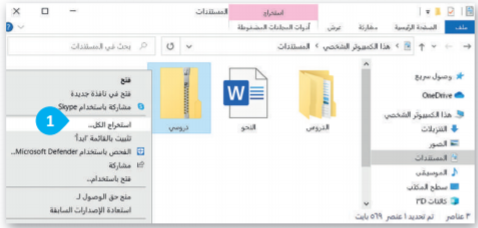 1- اضغط بزر الفأرة الأيمن على أيقونة المجلد واضغط على استخراج الكل Extract all
إذا كنت ترغب بإلغاء ضغط جميع الملفات في مجلد مضغوط:
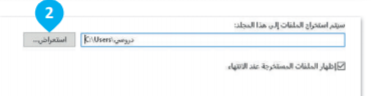 2- من نافذة استخراج المجلدات المضغوطة Extract compressed folder ، اضغط على استعراض Browse
إذا كنت ترغب بإلغاء ضغط جميع الملفات في مجلد مضغوط:
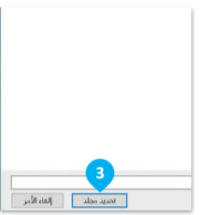 3- من نافذة تحديد الوجهة 
(Select a destination)
حدد الموقع الذي تريد وضع الملفات فيه واضغط على تحديد مجلد select folder
إذا كنت ترغب بإلغاء ضغط جميع الملفات في مجلد مضغوط:
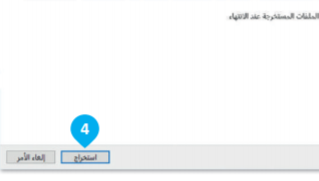 4- ثم اضغط على استخراج Extract
نصيحة ذكية
تتفاوت درجة ضغط الملفات حسب نوع الملف ومحتواه، فمثلًا يمكن ضغط الملفات النصية بدرجة كبيرة فيما يكون الفرق شبه معدوم عند ضغط الصور من نوع جيه بي إي جي (JPEG)
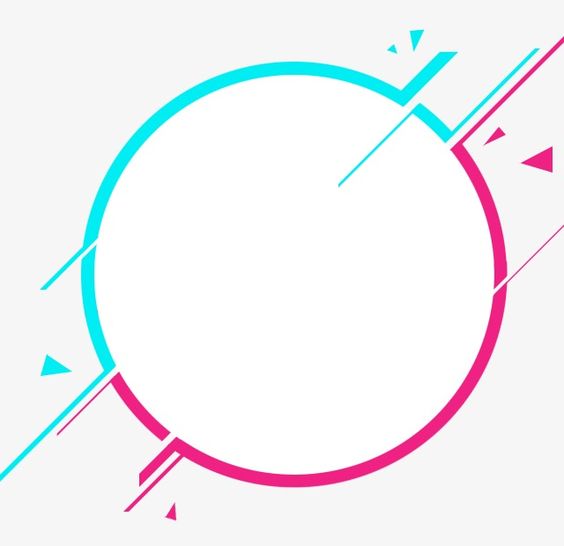 طريقة عرض قائمة الملفات
هناك مجموعة متنوعة من الطرق التي يمكن أن تظهر بها قائمة ملفاتك في المجلد.
لمعرفة حجم وتفاصيل الملف:
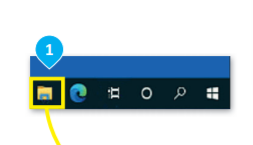 1- افتح مستكشف الملفات File Explorerعن طريق فتح المجلد.
2- اضغط على المستندات Documents ستظهر قائمة الملفات.
3- اضغط على زر عرض view
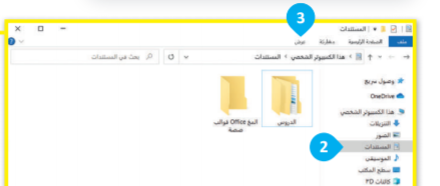 لمعرفة حجم وتفاصيل الملف:
يمكنك تغيير العرض إلى: أيقونات كبيرة جدًا، أيقونات صغيرة، قائمة التفاصيل، تجانب، محتوى
4- اختر خيار العرض الذي تفضله كخيار أيقونات كبيرة 
Large iconsمثلًا.
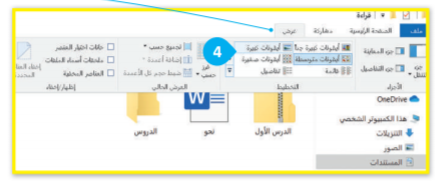 يمكنك أيضًا إعادة تسمية الملف عبر تحديده والضغط على F2من لوحة المفاتيح.
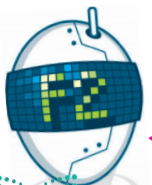 نصيحة ذكية
بالنسبة للصور استخدم أيقونات كبيرة جدًا أو أيقونات كبيرة، أو أيقونات متوسطة حتى تتمكن من رؤية معاينة لها. استخدم التفاصيل والعناوين عندما تريد رؤية بعض المعلومات الإضافية.
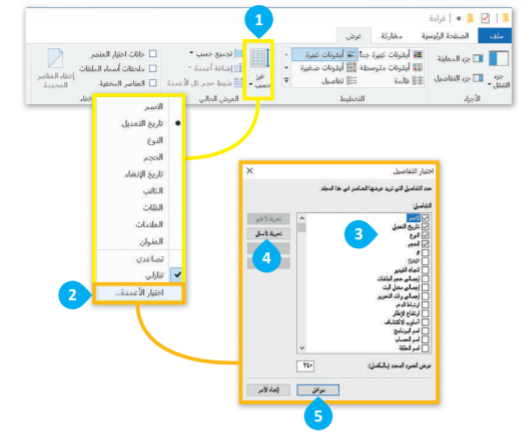 اختر تفاصيل مختلفة إذا كنت تريد الاطلاع على مزيد من المعلومات حول الملفات وذلك من خلال القيام بما يلي:
1- افتح مجلد المستندات Documents 
من علامة التبويب عرض view ومن مجموعة العرض الحالي Current viewاضغط فرز حسب sort by
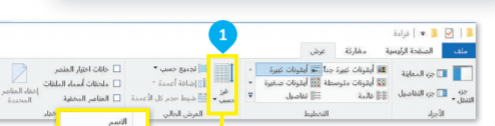 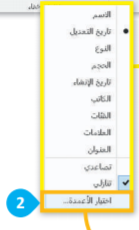 2- في القائمة التي تظهر، اضغط اختيار الأعمدة choose columns
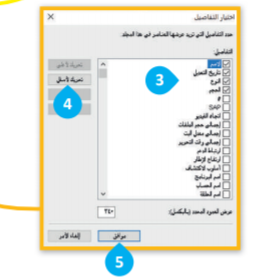 3- حدد المعلومات التي تريد رؤيتها.
4- يمكنك تغيير ترتيب التفاصيل بتحديدها والضغط على تحريك لأعلى move upأو تحريك لأسفل move down
5- اضغط على موافق ok
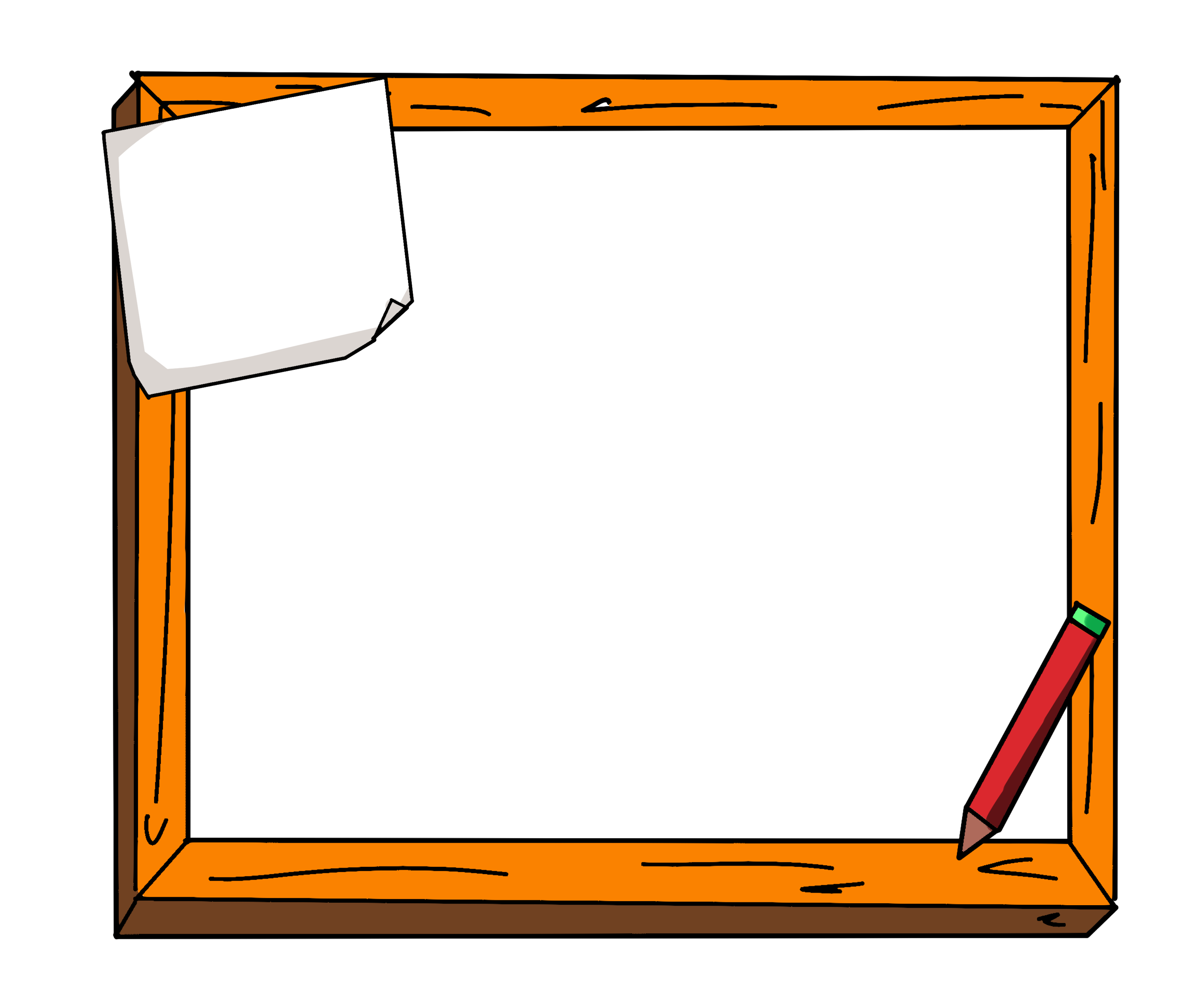 لمحة تاريخية
ظهر تنسيق الملفات المضغوطة لأول مرة في العام 1989 على يد فبيل كاتز من شركة PKWAREوترجع التسمية ZIPوالتي تعني السرعة لروبرت ماهوني صديق فبيل والذي أراد الإشارة بها إلى أن هذا هو برنامج الضغط الأسرع.
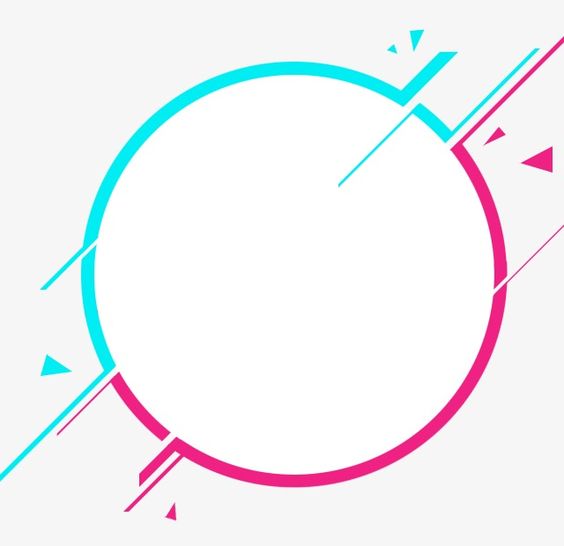 سلة 
المحذوفات
لا بد أنك تستطيع ملاحظة سلة المحذوفات على سطح المكتب في حاسبك. هل تعلم أنه عند حذف ملف أو مجلد من حاسبك فإنه لا يتم حذفه بشكل نهائي بل يتم نقله إلى سلة المحذوفات، التي تتيح استعادته عند حذفه عن طريق الخطأ مثلًا.
إذا أردت معرفة أو استعادة أو حذف محتويات سلة المحذوفات لحاسبك:
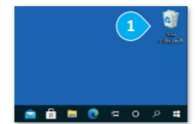 1- اضغط ضغطة مزدوجة على أيقونة سلة المحذوفات 
2- وستظهر نافذة بكل ما قمت بحذفه.
3- اضغط بزر الفأرة الأيمن على ملف أو مجلد من أجل استعادت (Restore) أو قصه (cut) أو حذفه (Delete)
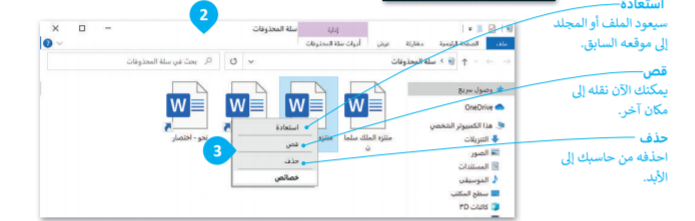 استعادة
سيعود الملف أو المجلد إلى موقعه السابق
قص 
يمكنك الآن نقله إلى مكان آخر
حذف
احذفه من حاسبك إلى الأبد3
إذا أردت حذف جميع العناصر الموجودة في سلة المحذوفات:
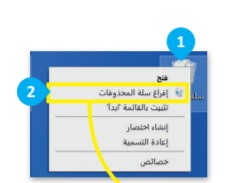 1- اضغط بزر الفأرة الأيمن على أيقونة سلة المحذوفات على سطح المكتب.
2- اضغط على إفراغ سلة المحذوفات Empty Recycle Bin
إذا أردت حذف جميع العناصر الموجودة في سلة المحذوفات:
3- سوف تظهر رسالة تأكيد.
4- هل أنت متأكد؟ اضغط على نعم yesوسيتم حذف جميع العناصر إلى الأبد.
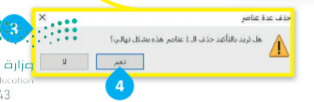